Väter im ersten Lebensjahr
Wenn du lebst, ohne Vater geworden zu sein, wirst du sterben, ohne ein Mensch gewesen zu sein.
Aus Russland
Vater werden ist nicht schwer, / Vater sein dagegen sehr. Wilhelm Busch
Mütter, seid Väter! möchte man zurufen und:
Väter, seid Mütter!
Jean Paul
Mein Vater ist ein großes Kind, das ich bekommen habe, als ich noch ganz klein war.
Alexandre Dumas der Jüngere)
Der Vatermorgana heißt so, weil er nur selten zu sehen ist.
Stilblüte
Es gibt viele Väter, die Kinder haben,
aber nur wenige Kinder, die Väter haben.
Francis De Croisset
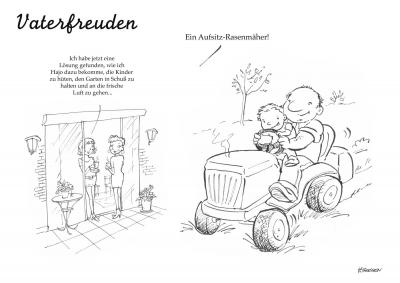 Vatersein im Wandel der Zeit
Einst: Kinder sind „Frauensache“, Väter haben andere/eigene Aufgaben, kommen später „dazu“…

Heute: Familie als System aus Mutter, Kind UND Vater 
(Säuglinge reagieren sensitiv auf das miteinander der Eltern ab etwa 3 Monaten!)
Das Kind lernt aus der gemeinsamen Interaktion mit beiden Eltern die Interaktion mit mehreren.

Väter aus unglücklichen Herkunftsfamilien sind weniger beteiligt an gemeinsamen Familienspielen- ABER es gibt Hinweise auf Lerneffekte vom Verhalten der Mutter in der jetzigen Familie
Die psychische Situation d. Vaters nach der Geburt
Geburt verarbeiten
Unsicher 
Fragt sich was den idealen Vater ausmacht 
Beruf und Familie als Spannungsfeld
Beziehung zu Frau oder Freundin ändert sich
Raum für Hobby usw. wird geringer
Erfahrungen aus der Kindheit (eigener Vater) werden präsent     Rollenvorbilder?!
Welchen Beitrag kann er zur bestmöglichen Pflege und Förderung des Kindes leisten?
Was sind Väter ?
Ressource?


Risiko?


Unterstützung?


Gleichwertiger Elternteil?
Was hilft Vätern von Anfang an die Vaterrolle anzunehmen?

Direktes und ausdrückliches Einbeziehen seiner Sicht
Eine wertschätzende Grundhaltung
Akzeptanz der Situation( auch z.B. Berufstätigkeit) und seiner Bemühungen
Abstrahieren von eigenen Idealen und Einstellungen 


Dann ist der Vater Ressource!
BINDUNG (= Angeborene u. lebensnotwendige Motivation enger Zuwendung zur Bezugsperson)
		 als Schlüssel
Die Bindungsforscher Mary Ainsworth (USA) und John Bowlby (England) benennen folgende Punkte, die eine gute Vater-Kind-Bindung ausmachen:

Der Vater ist zeitlich und emotional für das Kind erreichbar – auch durch Körperkontakt, der für das kleine Kind besonders wichtig ist.


Er versteht die Signale des Kindes und reagiert prompt und zuverlässig darauf.



Fühlt das Kind sich unwohl , bietet der Vater einen sicheren Hafen, in dem es  Geborgenheit, Trost und Sicherheit bekommt.

Die Vater-Kind-Bindung lebt von gegenseitiger Wertschätzung und Liebe.
Was kann ein Vater tun wenn sein Kind noch nicht läuft und redet?
Das Kind badenWenn der Vater das Kind badet, lässt sich das Nützliche mit dem Angenehmen verbinden 
Einkaufen gehen mit dem KindIm Tragesitz zum Wochenmarkt oder raus in den Wald – dicht am Bauch, und das erste Weltentdecken kann losgehen!Gewickelt werden vom VaterWickeln macht noch viel mehr Spaß mit Wickel-Gymnastik. 'Radfahren' mit den Babybeinen oder eine Babymassage fördert die Bindung zum Kind.Herumturnen und balgenFürs Herumturnen und Balgen ist der Vater zuständig. Das Kind entwickelt dabei Vertrauen zu seinem Vater im Sinne von „Papa fängt mich auf!“. Und: Motorisch lernt das Kind viel dazu.
Wichtig: Die Beteiligung des Vaters ist primär abhängig von den Fähigkeiten die seine Partnerin in ihm sieht!
Mögliche Gründe für das blockieren des Vaters („Gate keeping“) durch die Mutter

Tatsächliche o. vermutete fehlende Kompetenz des Vaters
Konfliktreiche Paarbeziehung
Traditionelles Rollenverständnis

Folgen könnten z.B. sein: Vater fühlt sich ausgeschlossen und zieht 
				sich zurück 	
	selfullfilling prophecy: Vater büßt tatsächlich Kompetenzen ein
Was kann ein Vater NICHT?
Stillen 

Die Mutter ersetzen

?

?
Was kann ein Vater ?
Gleichbefähigt sind Väter  in
Pflege und Versorgung
Interaktion durch intuitives Elternverhalten
promptes, angemessenes und zuverlässiges reagieren durch Mimik, Gestik, lächeln
Erziehung ab dem Säuglingsalter
Unterstützen der sozial-emotionalen Entwicklung
	durch feinfühlige Unterstützung von Exploration
Zusammenhang zu späterer Entwicklung aber geringer als bei der mütterlichen Bindung

   	Seine Präsenz von Anfang an unterstützt die Entwicklung zu einem 	sozial	kompetenten und selbstbewussten Kind

	
	Die Interaktion eines Vater mit seinem Baby hat eine ganz besondere Qualität,
	welche eine Intensität der Bindung entstehen lässt, die in keinem Verhältnis zu der 
	Häufigkeit ihrer Interaktion steht“ Mary Ainsworth
Bedeutung der Väter im 
ersten Lebensjahr ?
		„Mütter und Väter sind für das Kind
		 von gleicher und unentbehrlicher
				  Bedeutung.“			 (Institut für Frühpädagogik München)